jeunes et médias numériques: Quels sont 
les principaux messages à l’intention des parents?
Présentation pour formateurs-trices de parents
Caractéristiques de cette présentation
Cette présentation relève du domaine public, autrement dit…
Elle peut être utilisée librement, même à fins commerciales
Elle peut être modifiée
La citation de la source n’est pas exigée
Elle a été réalisée à l’enseigne de www.jeunesetmedias.ch, sous la plume de:
Dominik Petko www.phsz.ch  
Bernard Baumberger www.hepl.ch 
en collaboration avec d’autres institutions
[Speaker Notes: Cette présentation PowerPoint intitulée « Jeunes et médias » a pour but de servir d’inspiration et de modèle pour les formations dispensées aux parents sur le thème des médias numériques.  
Elle a été élaborée dans le cadre d’un projet du programme national Jeunes et médias, en collaboration avec les organismes suivants : Action Innocence, Formation des parents CH, Microsoft, HEP Thurgovie, Pro Juventute, Prévention suisse de la criminalité PSC et Swisscom SA.

Pour leur collaboration et leur feedback lors de l‘élaboration de cette présentation, nous tenons à remercier particulièrement les institutions suivantes, par ordre alphabétique: 
www.actioninnocence.org 
www.elternbildung.ch ; www.formation-des-parents.ch 
www.jugendundmedien.ch 
www.projuventute.ch/medienprofis  
www.skppsc.ch 
www.swisscom.ch/medienkurse]
Objectifs
Reconnaître les opportunités et les risques inhérents aux médias électroniques
Comprendre les conséquences potentielles pour les enfants
Découvrir les stratégies pour les parents
Réfléchir à sa propre attitude
[Speaker Notes: Aujourd’hui, les médias numériques sont omniprésents, on y accède facilement et en tous lieux, pas seulement au moyen d’ordinateurs de bureau et de connexions Internet fixes. La plupart des enfants et des jeunes possèdent un téléphone mobile intelligent, portant ainsi sur eux un petit ordinateur personnel qui renferme de nombreuses opportunités, mais n’est pas sans comprendre certains risques. Il est donc naïf de penser qu’on peut tenir les enfants à l’abri de tous les risques inhérents aux médias. Il importe plutôt d’accepter les nouvelles réalités tout en développant des stratégies préventives.]
Nouveaux médias – nouveaux risques?
« L’écriture ne peut produire dans les âmes que l’oubli de ce qu’elles savent en leur faisant négliger la mémoire. » 
(Platon : Phèdre, vers 370/360 av. J.-C.)

« Sur les neuf élèves de ma classe qui ont déjà passé plus de cinq heures au cinéma, tous sont anémiques, distraits et paresseux, tous sauf un sont mal nourris et tous sauf un aussi sont, ce qui peut surprendre, dépourvus d’imagination. » 
(Schönhuber, 1918)

« Une trop grande consommation de médias rend nos enfants idiots, gros et violents. »
(Spitzer, 2006)
[Speaker Notes: Un regard sur l’histoire et les présentes citations montrent que, depuis toujours, les nouveaux médias suscitent de nouvelles inquiétudes quant à leurs effets secondaires nuisibles. L’histoire montre également que la plupart de ces craintes sont infondées. Il semble donc judicieux de ne pas exagérer les risques liés aux médias numériques, mais d’aborder la question avec discernement.]
Heureux et futés, les enfants de l’ère numérique
…développent de nouveaux intérêts grâce aux médias
…étendent leurs connaissances par une consommation de médias ciblée
…sont créatifs et participent à l’aménagement de leur univers médiatique
…communiquent avec des gens dans le monde entier
…savent se soustraire aux dangers d’Internet
…ne passent pas tout leur temps à utiliser des médias
[Speaker Notes: De nos jours, les médias numériques sont indissociables de la vie des enfants et des jeunes. Dans le meilleur des cas, ils enrichissent leur univers, leur offrent de nouvelles opportunités et des expériences multiples. Mais pour cela, enfants et adolescents doivent acquérir des compétences médiatiques qui leur permettent d’utiliser les nouveaux outils de manière profitable, créative, constructive, critique et responsable. Le bonheur et l’ingéniosité des enfants ne dépendent pas seulement de l’usage qu’ils font des médias, mais aussi de leur façon de gérer leur temps à l’école et d’occuper leurs loisirs. Il doivent pouvoir faire un maximum d’expériences en dehors de l’univers numérique. Vue d’ensemble des ouvrages (en allemand) consacrés au potentiel des médias numériques :
Petko, D. (2014). Einführung in die Mediendidaktik. Lehren und Lernen mit digitalen Medien. Weinheim: Beltz.
Schelhowe, H., Grafe, S., Herzig, B., Koubek, J., Niesyto, H., Berg, A. vom, Coy, W., et al. (2009). Kompetenzen in einer digital geprägten Kultur. Medienbildung für die Persönlichkeitsentwicklung, für die gesellschaftliche Teilhabe und für die Entwicklung von Ausbildungs- und Erwerbsfähigkeit. Bericht zur Expertenkommission des BMBF zur Medienbildung. Disponible en ligne sur : http://www.dlr.de/pt/en/Portaldata/45/Resources/dokumente/bildungsforschung/Expertenkommission_Maerz_2009.pdf]
Ce qui est normal aujourd’hui (chez les 12 à 19 ans)
95 % ont un téléphone portable (au sein du ménage : 99 %)
77 % ont leur propre ordinateur ou tablette (au sein du ménage : 98 %)
56 % ont leur propre accès Internet (au sein du ménage : 97 %)
92 % utilisent leur portable tous les jours ou plusieurs fois par semaine (12-13: 83%,18-19 : 96 %)
89 % surfent sur Internet tous les jours ou plusieurs fois par semaine (12-13: 83%, 18-19 : 96 %)
82 % sont inscrits sur un réseau social électronique
74 % le consultent tous les jours ou plusieurs fois par semaine (12-13: 64 %, 18-19: 82%)
53 % ont plus de 300 amis Facebook
68 % s’adonnent aux jeux vidéo (12-13 : 79 %, 18-19 : 52 %)
[Speaker Notes: Le dernier inventaire des outils numériques en Suisse montre qu’un très grand nombre de jeunes possèdent un appareil numérique. Notamment le téléphone portable, en tant qu’outil mobile personnel, est très prisé. Etre membre d’un réseau social est également normal pour la majorité des jeunes. Toutefois, la notion de « normalité » en ce qui concerne la possession d’un outil numérique ou la consommation de contenus médiatiques évolue rapidement, de sorte que les résultats d’enquêtes sont rapidement désuets. Cf. Willemse, I., Waller, G., Süss, D., Genner, S., & Huber, A.-L. (2012). JAMES – jeunes, activités, médias – enquête Suisse. Rapport sur les résultats de l'étude JAMES 2012. Zurich: ZHAW. Disponible en ligne : http://www.psychologie.zhaw.ch/fileadmin/user_upload/psychologie/Downloads/Forschung/JAMES/JAMES_2013/Rapport_JAMES_2012.pdf]
Internet satisfait des besoins essentiels
Créativité
Spontanéité
Autonomie
Conscience de soi, respect
Compétence
Appartenance
Amitié, famille, intimité
Sécurité
Santé, famille, travail, ressources, moral
Respiration, nourriture, sexualité, sommeil, repos, mouvement
Santé
[Speaker Notes: La pyramide des besoins développée par le psychologue américain Abraham Maslow illustre les éléments essentiels pour le bien-être de l’homme. Les activités numériques et Internet peuvent favoriser en particulier les besoins qui se situent dans la partie supérieure de la pyramide : appartenance sociale, conscience de soi, respect et marges de manœuvre créative. Cela pourrait expliquer en partie la grande fascination qu’exercent les médias numériques (jeux, réseaux sociaux, etc.) sur les enfants et les jeunes. Illustration voir : 
http://fr.wikipedia.org/wiki/Pyramide_des_besoins]
Internet, c’est comme une grande ville...
Quartiers tranquilles
Personnes bienveillantes
Zones piétonnes
Places de jeux
Sécurité
...
Ruelles sombres
Personnages inquiétants
Rues dangereuses
Quartiers chauds
Criminalité
...
[Speaker Notes: Le dernier inventaire des outils numériques en Suisse montre qu’un très grand nombre de jeunes possèdent un appareil numérique. Notamment le téléphone portable, en tant qu’outil mobile personnel, est très prisé. Etre membre d’un réseau social est également normal pour la majorité des jeunes. Toutefois, la notion de « normalité » en ce qui concerne la possession d’un outil numérique ou la consommation de contenus médiatiques évolue rapidement, de sorte que les résultats d’enquêtes sont rapidement désuets. Cf. Willemse, I., Waller, G., Süss, D., Genner, S., & Huber, A.-L. (2012). JAMES – jeunes, activités, médias – enquête Suisse. Rapport sur les résultats de l'étude JAMES 2012. Zurich: ZHAW. Disponible en ligne : http://www.psychologie.zhaw.ch/fileadmin/user_upload/psychologie/Downloads/Forschung/JAMES/JAMES_2013/Rapport_JAMES_2012.pdf]
Internet, un univers en mouvement
Web 1.0
Ordinateur, ordi portable
Pages web statiques
Consultation d’informations
Impersonnel
Courriels, forums, chats
…
Web 2.0
Smartphone, tablette, …
Applications dynamiques
Echange d’informations
Personnalisé
Réseaux sociaux
…
[Speaker Notes: Depuis ses débuts, Internet ne cesse de croître tout en se transformant continuellement.  Dans ce processus évolutif, on distingue plusieurs étapes marquantes. Le Web 1.0 était une plateforme sur laquelle un petit nombre de prestataires (en comparaison du nombre actuel d’acteurs) possédaient une page d’accueil que les utilisateurs pouvaient consulter. Depuis 2005 environ, la situation est très différente, il est notamment beaucoup plus facile pour les utilisateurs de publier leurs propres contenus. Au départ, ces informations individuelles et directes passaient par des blogs, des sites wiki et des réseaux sociaux. Aujourd’hui, l’intervention personnelle se fonde aussi sur une batterie de fonctions comme les commentaires et les évaluations, ainsi que sur l’exploitation automatique des données et des informations laissées par les utilisateurs et repérées au moyen de l’accès personnalisé. Les utilisateurs d’Internet révèlent sans nécessairement en prendre conscience de nombreuses informations personnelles. En outre, Internet n’est plus seulement un lieu où l’on obtient des informations, mais aussi une source de logiciels et d’applications avec des fonctionnalités performantes dans la fenêtre du navigateur. La fin de ces développements n’est pas en vue.]
Opportunités et risques
Connexion permanente
Information libre
Communication illimitée

Instantanéité des infos
Meilleurs logiciels
Consommation simplifiée
…
Stress, perte de contrôle
Violence, porno, extrémisme
Grooming, cyberharcèlement, cyberintimidation
Sphère privée exposée
Virus dangereux
Abus facilité
…
[Speaker Notes: Il n’est pas facile d’apprécier les opportunités et les risques inhérents aux médias numériques. On est facilement tenté d’en soupeser les avantages et les inconvénients. Pourtant, ce n’est pas judicieux, car certains avantages des médias numériques peuvent comporter certains risques. Il vaut donc mieux réfléchir à la meilleure façon de tirer profit des opportunités offertes, sans pour autant s’exposer aux risques qui les accompagnent. Pour éviter les risques, il faut tout d’abord en prendre connaissance. Des exemples vécus permettent de bien illustrer ce fait.]
Contenus dangereux pour les jeunes
« Chez nous, à l’école primaire, quelqu’un nous a montré une vidéo où on voit une femme se faire tuer. Après ça, la police est même venue à l’école », raconte Ana, qui sait depuis lors qu’il est interdit de télécharger un tel film. « Mais la plupart du temps, on n’y peut rien », objecte Gabriel, « quelqu’un nous envoie la vidéo juste comme ça ». Ana a aussi vécu ça une fois, lors d’un camp de vacances à Fiesch. Une amie à elle avait reçu par Bluetooth sur son téléphone portable une photo de Heidi Klum nue. « Rien de grave », affirme la jeune fille. D’après elle, ça arrive tout le temps lorsque de nombreux jeunes sont réunis au même endroit. 
(TagesAnzeiger, 17.9.2008)
[Speaker Notes: Avec les médias numériques, les jeunes risquent davantage de tomber sur des contenus dangereux. De nos jours, ces données sont rarement transmises par des connexions Bluetooth, comme dans le présent cas, mais passent davantage par les réseaux sociaux, les plateformes de partage de fichiers et les services de messagerie instantanée.  S’agissant d’adolescents, surtout les plus grands, il est très rare qu’ils tombent sur des contenus préjudiciables par hasard. Ils sont à la recherche de sensations fortes, ce qui est normal durant cette phase de la vie, caractérisée par une curiosité naturelle. Pour certains jeunes, dénicher des contenus particulièrement choquants et de les faire circuler est un véritable sport. En outre, les attitudes morales des adolescents et des jeunes sont souvent moins rigides que celles des adultes et ils se font un plaisir de remettre en question la morale traditionnelle pour provoquer. Comme il n’est pas possible ni judicieux d’interdire ou de réglementer ces comportements, il est d’autant plus important de discuter avec les jeunes des expériences qu’ils ont faites avec de tels contenus numériques.
La diffusion d’une vidéo où une femme se faire tuer n’est pas un délit, s’il ne s’agit pas clairement d’un film qui exalte la violence ou qui montre des scènes de torture. Etant donné que ce cas est assez ambigu, il se prête particulièrement bien à la discussion.]
Cyberintimidation / Cyberharcèlement
« Pourquoi les autres me détestent-ils tant ? » Cette question, Sylvia Hamacher n’a cessé de se la poser, mais elle n’a jamais eu de réponse. Durant une année et demie, ses camarades ont fait de sa vie un enfer. Ils l’ont ignorée, raillée, blessée, menacée, insultée, humiliée, martyrisée. Jour après jour, à l’école et sur Internet. Âgée alors de 14 ans, la jeune fille devient dépressive et songe même à se suicider. [...] Pour Sylvia, tout a commencé sans crier gare. L’instant d’avant, elle était encore une camarade appréciée, et tout d’un coup, ses amies ont commencé à l’ignorer, parce qu’elles n’avaient pas toutes été invitées à sa fête. [...] « Je pouvais aller n’importe où, je n’étais en sécurité nulle part. Tout le monde semblait savoir ce qui avait été répandu sur moi sur Internet. Il suffisait pour cela de chercher mon nom sur Google », explique-t-elle pour décrire sa détresse et son impuissance.
(Badische Zeitung, 27.1.2014)
[Speaker Notes: http://www.badische-zeitung.de/liebe-familie/das-system-der-schikane--80054412.html
Cet exemple montre que les causes du cyberharcèlement, les pratiques utilisées et leurs effets ne se limitent pas au monde numérique. Souvent, le cyberharcèlement est provoqué par des motifs qui n’ont aucun rapport avec le monde virtuel. Ce qui angoisse spécialement les victimes, c’est la diffusion de ces insultes et humiliations sur la Toile, ce qui les rend visibles au monde entier, de sorte que, dans certains cas, même un changement d’école ne sert plus à rien. Dans les réseaux sociaux, les activités harcelantes peuvent se dérouler dans un espace restreint, ce qui est tout aussi cruel pour la victime, visiblement rejeté par un cercle de jeunes. Le seul élément positif du cyberharcèlement c’est que − contrairement au harcèlement traditionnel −, il laisse des traces et peut facilement être documenté. Les preuves recueillies peuvent servir à entamer un dialogue, à lancer un processus de médiation ou à punir les harceleurs. Ce qui est décisif en cas de cyberharcèlement, c’est de constater les faits, de ne pas les minimiser, de soutenir la victime et de trouver ensemble une solution au problème.]
Cyberharcèlement contre des adultes
Rudolf Widmer*, prof de français à l’Ecole cantonale d’Enge, ne semble pas être apprécié de tous ses élèves : 31 d’entre eux ont adhéré à un groupe Facebook dans lequel on veut « lui casser la gueule sans relâche », dit-il. « On le déteste tous », peut-on lire par exemple, ou encore qu’on le « désosserait bien à coup de barre à mine ». Un autre groupe de 22 membres s’en prend au prof de physique Markus Daniel*, qui y est notamment décrit comme un « sale type ».  [...] Beat Wüthrich, recteur de l’Ecole cantonale  [...] trouve inadmissibles ces groupes Facebook et leurs insultes publiques. Il va examiner les différents commentaires et déterminer les suites à donner, a-t-il précisé à 20 Minuten Online. 
(20Minuten, 14.11.2008)
[Speaker Notes: Cet exemple montre que le cyberharcèlement ne se limite pas aux enfants et aux jeunes. Souvent, les adultes sont surpris et imposent des punitions draconiennes quand ils sont la cible d’insultes de ce genre. Or, dans une telle situation, un processus d’intervention plus prudent et subtil peut s’avérer plus judicieux, dans la mesure où il analyse les causes de la rancune et les mécanismes qui ont mené aux débordements. A long terme, le climat au sein de l’école pourrait en profiter et de nouveaux cas de harcèlement pourraient être empêchés.]
Le piège de l’abonnement en un clic
« Téléchargez comme des malades », vante la page Web. Seul un petit formulaire sépare Markus Hensen* des jeux qu’il convoite pour sa Playstation. Markus, 14 ans, saisit son nom et son adresse. Mais pour sa date de naissance, il se heurte à un problème. Son année, 1992, ne figure pas dans le menu déroulant. Il choisit donc 1988, la première du menu, et devient majeur en un clic, selon la logique du portail en ligne. Il accepte ensuite les conditions générales sans les lire, comme de nombreux internautes, puis confirme d’un simple clic le code d’accès reçu par courriel. Et c’est parti ! Le hic, c’est que sans le savoir, Markus a conclu un abonnement à 7 euros par mois, 84 euros par an, pour deux ans, payable d’avance. « Le fournisseur brandissait la menace de poursuites pénales, et Markus s’était déclaré majeur », se souvient sa mère.
     (Focus Online Schule, 15.3.2007)
[Speaker Notes: http://www.focus.de/schule/familie/ratgeber/abzocke-im-internet_aid_50743.html
La possibilité de conclure des contrats par un simple clic n’incite pas seulement des entreprises honnêtes à vendre leurs biens et services en ligne. Il n’est pas toujours facile de distinguer les situations licites des situations illicites. De manière générale, les utilisateurs devraient faire au plus vite usage de leur droit de révocation lorsqu’un contrat a été conclu sans qu’ils en aient expressément accepté les conditions contractuelles. Notamment lorsque les conditions contractuelles sont cachées, il est utile de documenter la situation avec une capture d’écran. Par ailleurs, les mineurs n’ont qu’une capacité restreinte de souscrire des contrats. Nous reviendrons sur ce sujet par la suite.]
Grooming
Elles s’appellent Lisa, Leonie ou Jessica, et elles avaient 10, 12 ou 14 ans au moment des faits. Toutes ont entamé avec l’étudiant Eugen S., passablement plus âgé qu’elles, un dialogue via Internet apparemment anodin, tout au moins au début. Mais la conversation d’abord légère a vite changé de ton. [...] Il pose des questions intimes et parle de la taille de son sexe. Il exige ensuite des jeunes filles qu’elles le regardent se donner du plaisir devant sa webcam et qu’elles se dénudent. « Je suis justement en train de me caresser, tu veux regarder ? » écrit-il par exemple. […] Il passe ensuite aux intimidations, exploitant les possibilités du Web 2.0. Il dispose d’ailleurs pour cela de toutes les infos utiles comme le nom et l’adresse des jeunes interlocutrices. [...] Il menace également d’imprimer les photos de ses victimes et de les distribuer dans leur école. Si cela ne suffit pas, il profère des menaces de mort à l’encontre des parents.
(Stern, 10.4.2013)
[Speaker Notes: On parle de cybergrooming ou grooming lorsqu’un adulte contacte un enfant sur Internet dans un but sexuel. Dans le présent exemple, sont avant tout choquantes les stratégies employées par l’étudiant pour gagner la confiance de ses victimes et pour leur soustraire des informations qui lui permettent ensuite de les mettre sous pression. Le grooming concerne autant les filles que les garçons. L’élément décisif pour éviter ou désamorcer de telles situations est la relation de confiance qui règne entre les enfants et leurs parents ou d’autres adultes de référence. Les enfants doivent connaître ce risque et avoir la certitude que leurs parents ou d’autres adultes de référence les aideront s’ils s’adressent à eux. Un adulte qui se présente à un rendez-vous fixé en ligne est passible de sanctions pénales pour tentative d’actes d’ordre sexuel avec des enfants (art. 187, en relation avec l’art. 22 CP).]
Dépendance
A l’âge de 10 ans, Felix assemble son premier ordinateur. [...] Le métier dont il rêve, c’est informaticien. [...] Seulement, l’année à l’école professionnelle a commencé sans lui. L’école professionnelle, c’est la vie réelle, comme il dit. [...] Or dans la vie de Felix, il ne reste tout simplement plus de place pour la vie réelle, car à 12 ans, il s’est lancé à corps perdu dans les jeux électroniques, téléchargeant notamment « Minecraft ». « J’ai été happé par ce jeu », raconte-t-il. Il faut dire que Felix a traversé une période difficile. Son père est décédé lorsqu’il avait 11 ans, et l’univers informatique a alors été pour lui un refuge, explique-t-il. [...] Il s’est ensuite laissé envoûter par des jeux stratégiques, comme « Age of Empires » ou des jeux de tir subjectif comme « Call of Duty ». Il passait alors plusieurs heures par jour devant son écran, perdant toute notion du temps et jouant parfois jusqu’à 4 heures du matin. Juste avant que le réveil sonne. Depuis le début de l’année scolaire, Felix est dispensé d’enseignement. Un médecin l’a mis en « incapacité scolaire » et a suggéré qu’il suive une thérapie.
. (Schwäbisches Tagblatt, 2.1.2014)
[Speaker Notes: http://www.tagblatt.de/Home/nachrichten/tuebingen_artikel,-Viele-Jugendliche-verbringen-taeglich-Stunden-vorm-Computer-_arid,241607.html
Le fait de jouer en ligne ou de passer beaucoup de temps sur Internet n’indique pas en soi une dépendance. Comme pour toute addiction, il n’y a dépendance que lorsque le sujet subit une perte de contrôle substantielle et en souffre. Un usage croissant des médias, une tolérance aux contenus, le déni et un sentiment de culpabilité ou encore la négligence d’autres activités comme le sommeil, l’alimentation, l’école, le travail ou les amis peuvent être d’autres symptômes d’une dépendance. La dépendance numérique peut avoir des cibles très différentes, tels que les jeux en ligne, les réseaux sociaux, les nouvelles ou la pornographie. 
Souvent la dépendance s’accompagne d’autres difficultés, par exemple une dépendance à l’alcool ou à la drogue, une dépression, le chômage ou des problèmes relationnels. Le phénomène de la dépendance étant complexe et très personnel, la victime doit avant tout prendre conscience du fait qu’elle se trouve dans une situation nuisible et souhaiter un changement. Des personnes de référence ou des spécialistes peuvent offrir aide et soutien.]
Les malentendus les plus courants
Sur Internet, rien n’est réel 
(les contacts et les conséquences sont réels)
Internet, c’est l’anonymat 
(tout est stocké et peut servir de preuve)
Internet, c’est la liberté 
(les intérêts, commerciaux notamment, y jouent un rôle considérable)
Sur Internet, tout est éphémère
(ce qui est mis en ligne sera toujours en ligne)
Sur Internet, il ne peut rien arriver 
(l’essentiel de ce qui s’y trame reste invisible)
[Speaker Notes: Sur Internet, il y toujours des êtres humains de part et d’autre de l’écran. Dès lors, toutes les interactions en ligne sont une communication bien réelle entre plusieurs personnes, même si elles reposent sur des outils numériques. Les cyberactivités peuvent d’ailleurs engendrer des réactions très réelles, comme des litiges. Internet n’est pas une zone de non-droit, chaque clic de souris laisse une trace sur un serveur et peut être repéré grâce à l’adresse IP de l’ordinateur. De nos jours, il est très compliqué de naviguer sur Internet sous le couvert de l’anonymat. Les traces laissées sciemment ou inconsciemment par les utilisateurs sont, en outre, très durables. Une image ou une vidéo téléchargée se diffuse rapidement et se retrouve sur de nombreux serveurs. Dans le pire des cas, il n’est plus guère possible de la retirer du Web. De nombreux utilisateurs se bercent dans l’illusion que ça n’arrive qu’aux autres. Il suffit d’un petit sondage autour de soi pour se détromper.]
Exemples en vidéo
Le rôle des parents www.youtube.com/watch?v=tixkem59YZs ??
Copies pirates www.youtube.com/watch?v=xdko3MX8MJI   ???
Internet n’oublie rien www.youtube.com/watch?v=QZr57hyYf7o OK ?
Cyberharcèlement www.youtube.com/watch?v=eSWKl3GLSkA  
Cyberharcèlement https:// www.youtube.com/watch?v=k6qmvDpc--c OK
Le monde virtuel www.youtube.com/watch?v=mztJnVXKP5U  
La révolution médiatique https:// www.youtube.com/watch?v=Zr5_nSadfe8
Histoires de jeunes www.virtualstories.ch  ??
[Speaker Notes: De nombreuses vidéos illustrent explicitement les problèmes qui peuvent surgir sur Internet. Elles sont souvent très instructives.]
Quelle est votre histoire ?
Avez-vous vécu des expériences similaires ?
Avez-vous entendu parler d’autres histoires ?
Discutez avec vos voisins sur ce sujet (5 minutes)
[Speaker Notes: Il importe que les parents échangent leurs expériences. Cela leur permet de se rendre compte que d’autres personnes sont dans la même situation, et cela peut les aider à détabouiser certains événements et à les dédramatiser.]
Comment les enfants peuvent-ils être concernés ?
Par hasard et sans le vouloir (victime)
En ignorant les risques et en devenant une cible (coresponsable)
En exploitant les risques et en prenant les autres pour cible (coupable)
En vivant les problèmes indirectement (spectateur/observateur)
Par jeux (minimise les conséquences)
[Speaker Notes: Les risques liés aux médias numériques auxquels les enfants peuvent être confrontés sont multiformes ; il convient donc d’y réagir différemment suivant la situation. Les jeunes enfants sont surtout victimes de leur ignorance ou du hasard. En revanche, les enfants plus âgés et plus habiles dans l’usage des médias sont souvent coresponsables parce qu’ils ne respectent pas certaines règles de comportement connues. Parfois, ils sont carrément coupables. En cas de cyberharcèlement par exemple, les enfants qui observent les agissements sans intervenir assument une grande part de responsabilité.
Hasebrink, U. (2012). Young Europeans’ online environments: a typology of user practices. In S. Livingstone, L. Haddon, & A. Görzig (Eds.), Children, risk and safety online: Research and policy challenges in comparative perspective (pp. 127 à 139). Bristol : Policy Press.]
% des enfants (de 6 à 13 ans)
44 % jouent à des jeux vidéos non adaptés à leur âge (KIM, 2012)
23 % regardent des émissions de télévision inappropriées pour les enfants  (KIM, 2012)
17 % ont été en contact avec des contenus Internet préjudiciables pour eux (KIM, 2012)
10 % ont déjà été importunés en ligne (KIM, 2012)
[Speaker Notes: L’étude KIM menée dans le sud de l’Allemagne a montré que les risques courus par les jeunes enfants résidaient surtout dans la consommation de contenus médiatiques non adaptés à leur âge. Toutefois, l’étude ne révèle ni la gravité des événements ni la perception qu’en ont les enfants. S’agissant des 10 % d’enfants qui déclarent avoir été importunés en ligne, on ne connaît ni la gravité des actes ni leurs conséquences. D’où l’importance d’interpréter ces chiffres avec discernement. 
Feierabend, S., Karg, U., & Rathgeb, T. (2013). KIM-Studie 2012: Kinder + Medien, Computer + Internet. Basisuntersuchung zum Medienumgang 6- bis 13-Jähriger. Stuttgart: Medienpädagogischer Forschungsverbund Südwest. Disponible en ligne : http://www.mpfs.de/ (en allemand seulement)]
% des jeunes
32 % connaissent quelqu’un qui a été « démoli en ligne » (JIM, 2013)
5 %-17 %  ont été eux-mêmes touchés (JIM, 2013 ; JAMES 2012 ; EU-K-O, 2013)
36 % jouent à des jeux électroniques violents (53 % h, 11 % f, JIM, 2013)
21 %  ont déjà vu du porno sur Internet (EU-Kids online CH, 2013) 
20 % ont eu une utilisation excessive de médias (EU-Kids online CH, 2013)
6 % ont envoyé des photos érotiques d’eux-mêmes (JAMES, 2012)
2 % ont fait de mauvaises rencontres en ligne (EU-K.O. CH, 2013)
[Speaker Notes: Par ailleurs, différentes études réalisées auprès d’adolescents peuvent produire des résultats assez différents, par ex. sur le fait d’être victime de cyberharcèlement ; suivant la façon dont la question est posée, on obtient entre 5 % et 17 % de réponses positives. En ce qui concerne les questions sur des sujets moralement délicats, comme la consommation de pornographie, les résultats peuvent être faussés par des considérations d’acceptabilité sociale. Là encore, les chiffres ne sont qu’un indicateur approximatif. 
Feierabend, S., Karg, U., & Rathgeb, T. (2013). JIM-Studie 2013: Jugend, Information, (Multi-) Media Basisstudie zum Medienumgang 12- bis 19-Jähriger in Deutschland: Medienpädagogischer Forschungsverbund Südwest. Disponible en ligne sur : http://www.mpfs.de/
Hermida, Martin. (2013). EU Kids Online: Schweiz. Schweizer Kinder und Jugendliche im Internet: Risikoerfahrungen und Umgang mit Risiken. Disponible en ligne sur : http://eprints.lse.ac.uk/55008/1/EU_Kids_Online_Schweiz.pdf
Willemse, I., Waller, G., Süss, D., Genner, S., & Huber, A.-L. (2012). JAMES – jeunes, activités, médias – enquête Suisse. Rapport sur les résultats de l’étude JAMES 2012. Zurich : ZHAW. Disponible en ligne sur : http://www.psychologie.zhaw.ch/fileadmin/user_upload/psychologie/Downloads/Forschung/JAMES/JAMES_2013/Rapport_JAMES_2012.pdf]
Chaque enfant réagit différemment
Réaction visible / réaction invisible
Résolution du problème / évitement du problème
Emotions visibles / pas d’émotions visibles
Agressivité / abattement
Recherche d’aide / retrait
Perte de poids / prise de poids
Echec scolaire / école buissonnière
Fascination / rejet / insensibilité / imitation …
[Speaker Notes: Des expériences négatives en rapport avec les médias peuvent provoquer des réactions très différentes chez les enfants, suivant leurs prédispositions et leur entourage. Il est essentiel que les parents et les enseignants (à savoir les personnes de référence qui connaissent bien l’enfant) soient réceptifs à des changements d’humeur ou de comportement inhabituels. Même si ces changements ne sont pas forcément liés à des expériences faites sur le Web, il ne faut pas exclure cette possibilité et il faut l’évoquer lors d’un entretien avec l’enfant.]
Attention : « interactions »
Consommationde médias
Environnement
social
Environnement
familial
Personnalité
[Speaker Notes: De nos jours, les enfants sont exposés à une foule de facteurs d’influence divers, dont les médias. Si, par le passé, on pensait communément que les médias avaient une influence immédiate sur la pensée et le comportement des enfants, on suppose aussi aujourd’hui que certaines façons de réfléchir et d’agir favorisent le choix et l’utilisation des médias. On sait par ailleurs que les médias n’exercent pas une influence directe, mais qu’il existe des filtres tels que les compétences médiatiques et les prédispositions individuelles. En effet, des médias agressifs peuvent renforcer l’agressivité d’un enfant, alors qu’ils n’ont guère d’influence sur un autre. Il existe, en outre, des interdépendances avec d’autres facteurs de l’environnement familial et social. Les enfants s’orientent sur leur entourage pour ce qui est de l’usage des médias et ils suivent les exemples qui se présentent à eux. En raison de ces multiples interactions, il est souvent difficile de déterminer si les problèmes rencontrés avec les médias sont une cause, un effet secondaire ou une conséquence d’autres difficultés. Les deux ouvrages suivants (en allemand) fournissent des analyses utiles :
Batinic, B., & Appel, M. (Hrsg.). (2008). Medienpsychologie. Heidelberg: Springer Medizin Verlag.
Mangold, R., Vorderer, P., & Bente, G. (Hrsg.). (2004). Lehrbuch der Medienpsychologie. Göttingen: Hogrefe.]
Attention : « spirale descendante »
Consommationde médias
Cercle d’amis
Situation familiale
Personnalité
[Speaker Notes: Les différents facteurs influençant la pensée et le comportement de l’enfant peuvent aboutir à des configurations de risques les plus diverses. Les situations où un enfant ou un jeune est confronté à de la violence non seulement virtuelle, mais aussi réelle (parce que ses amis ou sa famille recourent à la violence pour « résoudre » des problèmes), ou les cas où une personnalité agressive présente parallèlement des défauts de verbalisation et une faible tolérance à la frustration sont particulièrement problématiques. Dans de telles conditions, on assiste parfois à l’enclenchement d’une « spirale descendante » (downward spiral) dans laquelle les facteurs de développement négatif et la consommation problématique de médias se renforcent.]
Le cumul accroît les risques
Stabilité familiale
Stabilité scolaire
Stabilité sociale
Stabilité personnelle
Grandes compétences médiatiques

Risque faible
Problèmes familiaux
Problèmes scolaires
Problèmes sociaux
Prédispositions
Faibles compétences médiatiques


Risque élevé
[Speaker Notes: Un autre concept utile pour détecter les configurations dangereuses est le « cumul des risques ». Il repose sur le constat que le cumul de plusieurs facteurs de risque est particulièrement problématique. En soi, une consommation problématique de médias n’engendre pas forcément un comportement problématique. Toutefois, si d’autres problèmes s’y ajoutent, il y a de bonnes chances que la consommation problématique de médias les renforce.]
Facteurs de risque des médias violents
Expériences de violence réelle (en tant que victime ou auteur)
Valorisation de la violence (chez soi ou chez les autres)
Pression du groupe (par ex. en l’absence de dispositions à la violence)
Compétences sociales insuffisantes (par ex. non-verbalisation)
Expériences de frustration (par ex. avenir bouché)
Soutien insuffisant (par ex. problèmes familiaux)
Caractéristiques des médias (réalité, cruauté, gratification)
[Speaker Notes: Suivant la configuration initiale, différents facteurs peuvent exacerber les problèmes. Etre victime de violences est un facteur qui multiplie les risques de devenir agresseur. L’enfant qui a connu le sentiment d’être impuissant et humilié par un agresseur sait comment retourner cette arme contre les autres. L’expérience en tant qu’agresseur est un facteur tout aussi important, puisque l’auteur de la violence a découvert une certaine façon de défendre ses intérêts et de s’imposer. S’y ajoutent de multiples éléments comme la pression du groupe ou un manque de compétences sociales (manque d’empathie ou non-verbalisation). Parfois, un comportement agressif et violent est favorisé par un sentiment d’impuissance ou d’abandon. Les expériences médiatiques peuvent s’ajouter à tous ces facteurs surtout s’il s’agit de situations particulièrement cruelles et réalistes, si la victime n’est pas présentée comme un être humain ressentant de la douleur et si l’agresseur est récompensé (ou, du moins, s’il ne subit pas de conséquences négatives) pour son comportement violent. 
Ces facteurs de risque sont pratiquement les mêmes pour les agresseurs classiques que pour les harceleurs en ligne.]
Facteurs de risque de la pornographie
Accès aisé, anonyme
Expérience relationnelle insuffisante
Manque d’empathie et de compétences sociales 
Communautés en ligne ayant les mêmes intérêts
Caractéristiques des médias (proximité avec la vie réelle, violence)
[Speaker Notes: Les contenus pornographiques foisonnent sur le Web. Les enfants prépubères confrontés à de la pornographie ne saisissent pas ce qu’ils voient et sont troublés ou choqués par les images. Cependant, dès la puberté, les enfants comprennent généralement ce qu’ils voient. A cet âge, la pornographie est surtout problématique parce qu’elle peut donner une fausse image de la sexualité ou engendrer des schémas relationnels inappropriés. Souvent la pornographie en ligne montre des pratiques avec une violence sous-jacente que les adolescents risquent de considérer comme normales.  L’appartenance à une communauté d’internautes partageant les mêmes intérêts pornographiques peut aussi entraîner un glissement des codes de valeur et rendre ainsi acceptables des pratiques sexuelles problématiques. Le plus grand risque découle des scènes pornographiques plus dures et plus proches de la réalité des adolescents. Dès que le spectateur peut prendre du recul, par exemple en disant « c’est seulement un film », l’influence tend à diminuer. Ainsi, on peut supposer qu’un film porno mettant en scène un environnement ressemblant à celui de l’adolescent est davantage considéré comme une réalité qu’un porno américain hyperstylisé. De même, on peut imaginer qu’un film avec des acteurs ayant à peu près le même âge que le jeune spectateur risque davantage de servir de modèle qu’un film avec des acteurs clairement plus âgés.]
Facteurs de risque du harcèlement
S’il est plus jeune que les autres enfants du groupe
S’il a des particularités(par ex. taille, langue, culture)
S’il a une faible confiance en lui
S’il a un cercle d’amis limité
S’il manque d’interlocuteurs / manque d’attention
[Speaker Notes: Les enfants et les jeunes risquent davantage d’être victime de harcèlement lorsqu’ils présentent les facteurs de risque énumérés ici. Evidemment, tous les enfants plus jeunes, présentant certaines particularités ou ayant une faible confiance en soi ne seront pas forcément victimes de harcèlement, tandis que certains autres, sans aucun facteur de risque, se feront harceler. Il faut toujours mettre les facteurs de risque en relation avec les facteurs susceptibles de protéger l’enfant et avec son environnement, afin d’évaluer au mieux la situation de risque.]
Facteurs de risque de la dépendance
Problèmes psychiques / dépression
Situation de vie difficile / ennui
Faible soutien social
Tendance à la dépendance dans la famille
Pression du groupe au sein du cercle d’amis
Caractéristiques des médias (par ex. jeux addictifs)
[Speaker Notes: La dépendance, comme la plupart des problèmes décrits ici, n’est pas en soi occasionnée par les médias et leurs particularités, mais elle est imputable à des traits de personnalité et à de nombreux autres facteurs étrangers aux médias. Les médias numériques peuvent toutefois manifestement devenir la cible de comportements addictifs et le centre d’une dépendance. Certains types de jeux vidéo sont spécialement prédestinés à focaliser les comportements addictifs, notamment parce qu’ils se situent hors des limites temporelles ou parce que les mécanismes de jeu sont captivants (un peu comme la dépendance classique aux jeux de fortune, mais sans occasionner un endettement aussi important).]
Facteurs généraux de protection
Environnement stable et positif (par ex. famille)
Aptitude à exprimer ses émotions
Compétences sociales, empathie
Confiance en sa propre capacité de contrôle, optimisme
Capacité de résolution des problèmes
Valeurs et sens de la vie
Aptitude à demander de l’aide et à l’accepter
Intelligence et attitude réfléchie
[Speaker Notes: L’aptitude à gérer les difficultés de la vie varie d’une personne à l’autre. Depuis de nombreuses années, les chercheurs étudient la question de savoir pourquoi certaines personnes ou certains enfants sont déstabilisés par des événements traumatisants, tandis que d’autres ne semblent pas en garder des séquelles et continuent de vivre comme si de rien n’était. Les facteurs généraux de protection sont parfois résumés sous le terme de résilience ou capacité de résistance. Les psychologues appellent généralement coping la faculté qui consiste à gérer le stress et à surmonter des événements difficiles. Il s’agit là d’un mélange des facteurs présentés sur cette diapositive. Voir aussi : 
Condly, S. J. (2006). Resilience in Children. A Review of Literature With Implications for Education. Urban Education, 41, pp. 211 à 236.]
Les compétences médiatiques en tant que facteur de protection
Connaître les bons médias et les utiliser de manière créative
Penser et agir de manière responsable
Considérer les médias d’un œil critique et reconnaître les dangers
Dire stop et chercher de l’aide
[Speaker Notes: Une bonne connaissance des médias peut aussi constituer un facteur de protection. L’expression « compétences médiatiques » englobe toute une série d’aptitudes, comme le fait de connaître les différents médias ou le fait de savoir les choisir, les utiliser, les évaluer et les adapter. 
La capacité de connaître les bons médias et de les manier de façon créative peut aider l’utilisateur à identifier des situations critiques. En outre, une forte conscience morale et un sentiment développé de la justice et du mal peuvent aider à éviter des comportements susceptibles d’engendrer des problèmes. Considérer les médias d’un œil critique et connaître les risques qu’ils comportent (dans le meilleur des cas pas seulement en théorie, mais aussi à travers d’exemples pratiques) peut aider les utilisateurs à détecter les dangers avant même qu’ils ne se concrétisent. Tous ces éléments, assortis d’une bonne confiance en soi et de la présence de personnes de confiance, permettent aux enfants de dire stop et de chercher de l’aide au bon moment.]
Echange de points de vue
Que sait votre enfant des risques des médias électroniques ?
Que faites-vous pour protéger votre enfant de ces risques ?
Discutez de cela avec vos voisins (5 minutes)
[Speaker Notes: Lors de manifestations de formation destinées aux parents, il est utile d’inviter les participants à échanger leurs expériences. Ces échanges sont aussi bienvenus parce qu’ils permettent aux participants d’abandonner pour un moment leur rôle passif d’auditeurs.]
Quel est votre point de vue ?
« On devrait poser des limites claires aux enfants pour l’utilisation des médias et exercer un contrôle. »
« On devrait accompagner les enfants dans leur approche des médias, expliquer les dangers et définir des règles. »
« On devrait laisser les enfants faire leurs expériences avec les médias aussi librement que possible et en parler si nécessaire. »
[Speaker Notes: Les phrases sur cette diapositive sont des déclarations types que l’on entend très souvent sous une forme ou une autre. La première attitude est plutôt stricte et autoritaire. La deuxième met l’accent sur la discussion et l’encadrement actif. La troisième enfin se fonde sur la confiance. Les parents qui ont cette attitude estiment que les enfants sont capables de gérer seuls les médias numériques. Ils considèrent qu’il suffit de réagir lorsqu’un enfant s’adresse à eux avec un problème. Suivant les relations familiales et l’âge de l’enfant, ces trois attitudes sont plus ou moins appropriées.]
Ce que les parents font normalement
93 % interdisent aux enfants de transmettre des infos perso en ligne 
91 % parlent avec leurs enfants de leurs activités sur Internet
90 % expliquent quels sites Web sont bons ou mauvais
52 % contrôlent les sites Internet visités
47 % n’ont jamais encouragé leur enfant à essayer du nouveau
39 % pensent qu’ils pourraient faire davantage
31 % ne parlent jamais des risques d’Internet avec leur enfant

EU Kids Online : Suisse ; Hermida et al., 2013
[Speaker Notes: Une étude récente a analysé les façons dont les parents encadrent l’utilisation des médias de leurs enfants. Elle a montré que la plupart des parents parlent avec leurs enfants de certaines questions ayant trait aux médias, mais que peu abordent les risques des médias numériques de manière explicite. L’étude a aussi montré que les parents de langue étrangère, avec un statut socio-économique plus faible ou un intérêt moindre pour les médias numériques étaient moins bien représentés dans toutes les catégories, cf. :  
Hermida, M., & Signer, S. (2013). Wie Eltern ihre Kinder im Internet begleiten. Regulierung der Internetnutzung durch Eltern. Etude « EU Kids Online » : Analyse spécifique pour la Suisse. Etablie sur mandat du programme national Jeunes et médias. Voir www.jeunesetmedias.]
Ce qu’ils peuvent faire concrètement
Connaître les mesures de protection techniques(et leurs limites)
Connaître les bases légales (et leurs limites)
Introduire des règles et en contrôler le respect (si possible)
Soutenir les enfants (avec notre méthode en 7 étapes)
[Speaker Notes: Voici quatre domaines sur lesquels les parents devraient avoir certaines connaissances et dans lesquels ils peuvent concrètement agir. Une erreur courante consiste à croire qu’il suffit de s’occuper d’un seul de ces points. Idéalement, les parents se penchent sur chaque domaine. En l’occurrence, les discussions avec l’enfant représentent la meilleure façon de le soutenir, mais elles posent aussi les plus grands défis. Ci-après, nous vous proposerons pour cela une stratégie en sept points.]
Mesures de protection techniques(pour les jeunes enfants)
(Antivirus et pare-feu)
Liste noire
Liste blanche
Moteurs de recherche pour enfants (par ex. www.babygo.fr, http://www.takatrouver.net, http://www.navikid.net/liens/index.php, http://www.kidadoweb.com/)
[Speaker Notes: Un logiciel antivirus à jour doit être installé sur tous les ordinateurs et tous les appareils mobiles. Un pare-feu peut en outre être utile pour contrôler les connexions réseau établies par les programmes. Les mesures de protection techniques axées sur le contenu, comme les listes noires et les listes blanches, réduisent les risques que les enfants les plus jeunes (début de l’école primaire) ne tombent par erreur sur des contenus préjudiciables. La plupart des systèmes d’exploitation proposent des solutions intégrées. Cependant, ces moyens techniques ne sont pas adaptés pour les enfants plus âgés. Ils ne constituent pas non plus une protection absolue, comme nous allons le voir avec la prochaine diapositive.]
Limites des mesures techniques
Les antivirus et les pare-feu ne filtrent pas les contenus
Les filtres de type liste noire ne filtrent pas assez
Les filtres de type liste blanche filtrent trop
Les filtres ne protègent que des dangers connus
Les filtres peuvent être facilement contournés (grâce à un proxy)
[Speaker Notes: Les mesures de protection techniques ne fournissent qu’une protection très lacunaire et il n’est pas possible de protéger efficacement les enfants de tous les risques par des moyens techniques. Les antivirus et les pare-feu protègent contre les logiciels malveillants comme les virus et les chevaux de Troie, mais pas contre les autres types de risque comme les contenus préjudiciables, le grooming ou le cyberharcèlement. On peut certes installer des logiciels de filtrage sur l’ordinateur ou en demander l’activation à son fournisseur Internet, mais eux aussi ne fournissent qu’une protection partielle. Les filtres de type liste noire sont basés sur une liste de sites préjudiciables pour les enfants et les jeunes, auxquels ils bloquent l’accès. Mais Internet croît à toute vitesse : chaque jour, des millions de nouvelles pages sont créées, de sorte que la liste n’est évidemment jamais exhaustive. Les filtres de type liste blanche fonctionnent selon le principe inverse : les enfants ont accès uniquement aux sites répertoriés comme acceptables et tous les autres sont bloqués. Malheureusement, ces filtres rendent Internet pratiquement inutilisable, puisqu’une simple recherche peut déjà être bloquée. Il est recommandé d’utiliser des moteurs de recherche pour enfants, qui fournissent uniquement des résultats non préjudiciables. Toutefois, les enfants plus âgés et les adolescents n’utilisent plus ces offres. Par ailleurs, les filtres sont relativement simples à contourner (grâce à un proxy).]
Base légale : contenus problématiques
Pornographie avec enfants, animaux, actes de violence (art. 197 CP)
Représentations de la violence et d’actes de cruauté (art. 135 CP)
Extrémisme et racisme (art. 261bis CP)
Pornographie rendue accessible à des moins de 16 ans (art. 197 CP)
Téléchargement de contenus protégés (LDA)
Publicité pour des drogues et autres substances engendrant une dépendance (RS 817.06, RS 680)
[Speaker Notes: La Suisse connaît une série de dispositions légales qui rendent punissables l’importation, la possession et la diffusion de certaines formes de pornographie. Une interdiction générale s’applique aux représentations pornographiques ayant comme contenu des actes d’ordre sexuel avec des enfants, des animaux, des excréments humains ou comprenant des actes de violence (seule la consommation n’est pas interdite). Une version révisée de l’art. 197 CP, relatif à la pornographie, entre en vigueur le 1er juillet 2014 : l’âge pour la participation à des films pornographiques est relevé à 18 ans, la consommation de pornographie illégale devient punissable, tandis que la pornographie ayant comme contenu des excréments humains n’est plus passible de sanctions. 
Les représentations d’actes de cruauté, comme la torture, ne peuvent être ni consommées ni diffusées. La diffusion publique de contenus extrémistes ou racistes est également punissable. Est aussi punissable quiconque a rendu accessible à une personne de moins de 16 ans n’importe quel contenu pornographique (donc même de la pornographie autorisée pour les adultes). Il en va de même pour la publicité pour des drogues et autres substances engendrant une dépendance. En Suisse, le téléchargement de contenus protégés par les droits d’auteur est en principe légal (ce qui n’est pas le cas dans les pays voisins), mais leur diffusion (et notamment l’upload) est interdite.]
Base légale : cyberharcèlement
Accès indu à un système informatique (art. 143bis CP)
Détérioration de données (art. 144bis CP)
Soustraction de données personnelles (art.179novies CP)
Chantage (art. 156 CP)
Diffamation (art. 173 CP)
Calomnie (art. 174 CP)
Injure (art. 177 CP)
Menaces (art. 180 CP)
Contrainte (art. 181 CP)
[Speaker Notes: Le cyberharcèlement ne constitue pas en soi une infraction pénale, mais différents articles de loi peuvent être applicables, de sorte que les auteurs peuvent être punissables pour différentes raisons. Les infractions pénales qui entrent en ligne de compte figurent sur la diapositive. La victime peut envisager d’intenter une action en justice contre l’auteur. 
Le chantage et la contrainte sont des délits officiels, ce qui signifie que la police ouvre une enquête dès qu’elle en a connaissance. Tous les autres délits sont poursuivis sur plainte : il faut donc que les victimes (ou, pour les mineurs, leur représentant légal) portent plainte.]
Base légale : consommation et commerce
Les contrats passés par des mineurs sont nuls (art. 19 CC)
sauf en présence du consentement des parents
sauf pour des affaires mineures (par ex. argent de poche)
sauf s’ils sont capables de discernement (dès 12 ans environ) 
Le fournisseur doit s’assurer de la validité de l’engagement
En Suisse, pas d’avertissement comme en Allemagne
[Speaker Notes: La situation juridique peut être résumée ainsi : les enfants ne sont réputés avoir la capacité de conclure un contrat que lorsqu’ils ont atteint la majorité. Par conséquent, les mineurs ne peuvent pas conclure de contrat sans l’autorisation de leurs parents, sauf s’ils effectuent un achat (ou contractent un engagement) pour lequel le vendeur (ou le prestataire de service ou une autre partie contractuelle) peut supposer qu’il pourra être réglé avec l’argent de poche. Les enfants et les jeunes peuvent utiliser cet argent comme bon leur semble, ce qui libère le vendeur (ou le prestataire de service ou une autre partie contractuelle) de son « obligation de contrôle » (d’après http://ada-zh.ch/media/pdf/schulden.pdf). Dans les faits, la question est toutefois un peu plus complexe :
 
En Suisse, la majorité est fixée à 18 ans révolus (art. 14 CC). Si en outre la personne est capable de discernement (art. 16 CC, c’est-à-dire capable d’évaluer les conséquences de ses actes et d’agir en conséquence), elle a aussi automatiquement l’exercice des droits civils (art. 13 CC). Cela signifie qu’elle est capable d’acquérir et de s’obliger (art. 12 CC), et qu’elle peut donc conclure un contrat.
Si une personne est capable de discernement (ce qui est concrètement déjà possible pour les enfants en âge de fréquenter l’école primaire), mais qu’elle n’a pas encore atteint la majorité, elle n’a pas l’exercice des droits civils et ne peut donc en théorie pas conclure de contrat. Cependant, ce principe ne correspond pas à la réalité, puisque l’achat d’un chewing-gum, par exemple, constitue déjà un contrat assorti de droits et d’obligations. Le législateur a donc prévu des exceptions afin de permettre aux enfants et aux jeunes de participer à la vie quotidienne.
 
Art. 19 CC 
Personnes capables de discernement qui n’ont pas l’exercice des droits civils
a. Principe 
1 Les personnes capables de discernement mais privées de l’exercice des droits civils ne peuvent contracter une obligation ou renoncer à un droit qu’avec le consentement de leur représentant légal. 
2 Elles n’ont pas besoin de ce consentement pour acquérir à titre purement gratuit ni pour régler les affaires mineures se rapportant à leur vie quotidienne. 
3 Elles sont responsables du dommage causé par leurs actes illicites.
 
Art. 19a CC 
Consentement du représentant légal
1 Sous réserve de dispositions légales contraires, le représentant légal peut consentir expressément ou tacitement à l’acte par avance ou le ratifier.
2 L’autre partie est libérée si la ratification n’a pas lieu dans un délai convenable, qu’elle a fixé ou fait fixer par le juge.
 
Ces exceptions sont entre autres :
la conclusion d’un contrat avec l’accord des parents (art. 19, al. 1, CC)
Les actes juridiques (contrats) passés avec des mineurs ne sont juridiquement valables que si les parents ont donné leur accord avant ou après la conclusion du contrat ;
les achats pouvant être payés avec l’argent de poche
Les enfants et les jeunes peuvent disposer librement de leur argent (argent de poche, salaire d’apprenti, étrennes, etc.)
 
Si l’on peut supposer que le mineur contracte un engagement qui dépasse ses moyens, le fournisseur (vendeur, fournisseur d’abonnement) est tenu de vérifier la validité juridique du contrat conclu avec le jeune. S’il ne le fait pas, tant pis pour lui, les parents ne devront pas payer.
 
Par exemple, si un jeune souhaite acheter un billet d’entrée pour un concert, le vendeur ne doit pas prendre de précautions particulières, parce qu’il peut partir du principe que le jeune a suffisamment d’argent personnel pour payer le billet. En revanche, si un enfant de 11 ans veut acquérir un vélo assez cher, le vendeur doit d’abord prendre contact avec les parents, car le contrat de vente n’est pas valable sans leur accord.
 
La conclusion d’un abonnement sur Internet nécessite aussi l’accord des parents. Ce n’est pas toujours évident pour le partenaire contractuel, qui n’a pas le jeune en face de lui, d’autant qu’il n’est pas bien compliqué de se faire passer pour plus âgé sur le Web. Il peut donc arriver que soient livrées des marchandises dont le prix dépasse largement le montant de l’argent de poche. Dans ce cas, il faut immédiatement contacter le vendeur et renvoyer la marchandise. Si l’on attend trop longtemps, cela peut être considéré comme un accord tacite. Pour les abonnements onéreux, il faut aussi contacter au plus vite le fournisseur et l’informer que vous n’avez pas donné votre accord et que le contrat n’est donc pas valable. Vous ne devez cependant rien payer.
 
Les parents ne sont responsables des engagements contractés par leurs enfants que s’ils les ont reconnus, par ex. s’ils ont signé un contrat → attention, il y a souvent responsabilité solidaire par ex. pour les cartes de crédit ou le téléphone portable.]
Quand s’adresser à la police ?
Pour un conseil (brigade des mineurs)
En cas d’urgence : 117
En cas d’infraction grave
En cas d’infraction mineure, lorsque d’autres démarches ont été tentées en vain
Pour les enfants, c’est le droit pénal des mineurs qui s’applique
[Speaker Notes: Ces dernières années, presque tous les corps de police ont mis sur pied un service de la jeunesse. Les policiers spécialisés dans la jeunesse possèdent un savoir-faire spécifique en matière de délinquance juvénile et de droit pénal des mineurs. Ils connaissent généralement la scène locale et font souvent de la prévention dans les écoles. Dans les zones urbaines, ils portent une attention particulière aux jeunes multirécidivistes. 
En matière de droit pénal, il existe en Suisse des règles différentes pour les mineurs et pour les adultes. Le droit pénal des mineurs, entré en vigueur en 2007, est désormais une loi à part entière : c’est elle qui règle la réaction pénale aux délits commis par des mineurs. Le droit pénal des mineurs prévoit un système spécial de sanctions appliquées aux mineurs en lieu et place des sanctions prévues pour les adultes.
Il s’applique aux jeunes de 10 à 18 ans. 
Le droit pénal des mineurs a ceci de spécifique qu’il a une visée éducative. Il prévoit un large éventail de sanctions appliquées en fonction de l’âge, des conditions individuelles et familiales et du délit commis. 
Il peut s’agir de peines ou de mesures de protection (souvent simplement appelées « mesures »), ces dernières étant ordonnées en cas de risques de délinquance (par ex. mesures éducatives ambulatoires ou institutionnelles, traitements thérapeutiques). Une sanction n’est pas nécessairement prononcée pour les délits mineurs. En cas d’infractions graves, les peines peuvent aussi être symboliques, compte tenu de l’âge de l’auteur ; elles ne doivent par ailleurs pas avoir de caractère de réparation. Dans tous les cas, l’accent est mis sur la prévention, et la sanction doit être adaptée à la situation personnelle du délinquant.]
Que fait la police ?
Pour pouvoir agir, la police doit être informée
Délits graves (poursuivis d’office) : peuvent être signalés par n’importe qui
Délits mineurs (poursuivis sur plainte) : la victime doit déposer une plainte pénale
La police recueille les preuves et vérifie si les faits relèvent du droit pénal
Amener toutes les preuves (captures d’écran, etc. ) 
L’aide aux victimes peut être consultée en premier lieu
[Speaker Notes: Que fait la police lorsqu’on s’adresse à elle ?
Les délits graves (poursuivis d’office – par ex. meurtre, extorsion, viol, etc.) peuvent être signalés par tout un chacun : la police mène alors une enquête, collecte des preuves et les transmet aux tribunaux. Si la police a connaissance de délits ce type, elle va nécessairement enquêter. 
Pour les délits mineurs (poursuivis sur plainte), comme les insultes, la police n’intervient pas de son propre chef. La victime doit déposer une plainte pénale. 
La police commence par collecter des preuves et examiner si les faits relèvent du droit pénal. Il est donc important de lui apporter des preuves (par ex. des captures d’écran), si possible. 
Avant de se rendre à la police, on peut aussi consulter l’aide aux victimes.
Dans le contexte « Jeunes et médias », les infractions concernent principalement des actes de harcèlement et la pornographie. L’avantage, avec les nouveaux médias, c’est que l’on dispose souvent de preuves écrites ou d’images. Dans les cas de cyberharcèlement, on sait souvent, voire la plupart du temps, qui est impliqué. Dans le cas contraire, il est possible de connaître l’auteur via les plateformes et les adresses IP. 
 
Pour ce qui est de la pornographie, les délits concernent souvent la diffusion ou la possession de pornographie illégale (enfants, animaux, excréments humains, violence) ou le fait de rendre accessible de la pornographie à des jeunes de moins de 16 ans (protection de la jeunesse). 
 
Les auteurs et les personnes concernées sont interrogés, un rapport de police est rédigé à l’intention de la justice, et les tribunaux de la jeunesse décident ensuite les sanctions à appliquer. Notons que l’accent n’est pas mis sur la réparation et que la justice collabore avec les parents et d’autres personnes et institutions éventuellement impliquées (travail social pour la jeunesse, école, etc.). 
 
Attention : la pornographie ayant comme contenu des excréments humains n’est plus illégale à compter du 1er juillet 2014.]
Limites des moyens légaux
Les coupables sont parfois difficiles à retrouver sur Internet
Les lois anciennes ne sont pas toujours adaptées aux problématiques actuelles
L’entraide judiciaire internationale n’est pas toujours aisée
Les autorités judiciaires disposent d’une marge d’appréciation
L’action pénale n’est pas toujours appropriée
Demandez conseil
[Speaker Notes: Les lois laissent souvent une marge d’interprétation et c’est aux tribunaux de les appliquer au cas d’espèce et d’évaluer la situation juridique. Plus que dans d’autres domaines de la vie, des difficultés peuvent se présenter avec les médias numériques, en raison de leur évolution rapide. Quelques exemples : 
Les auteurs masquent leur identité : on retrouve l’adresse IP, mais pas la personne qui se cache derrière.
Suivant le cas, il faut faire appel à l’entraide judicaire internationale, mais il n’est pas toujours évident de savoir dans quel pays un délit sur Internet a été commis.
En matière de droits d’auteur, les lois anciennes ne sont guère adaptées aux problématiques actuelles. Il ne faut pas hésiter à demander conseil à un service d’aide aux victimes ou à la police pour savoir si une action pénale est appropriée.]
Contrôle parental
Limiter l’accès et le temps d’utilisation
Définir des règles et les conséquences de leur non-respect
Vérifier l’historique de navigation et les logs du smartphone
Contrôler les âges conseillés (PEGI, filmrating.ch, etc.)
Accéder soi-même aux films, jeux ou sites (si possible)
Plus aisé à imposer aux jeunes enfants qu’aux ados
[Speaker Notes: A l’heure actuelle, les parents ont nettement moins de possibilités de contrôler l’utilisation que leur enfant fait des médias. Avec leur portable, les enfants ont librement accès au réseau dans de nombreux endroits, sans le moindre filtre. Les stratégies proposées ici sont donc difficiles à mettre en œuvre.]
Age conseillé
www.pegi.info (jeux)


www.usk.de (jeux)

www.fsk.de (vidéos/films)

www.svv-video.ch (vidéos/films)
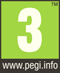 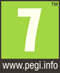 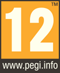 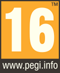 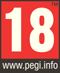 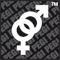 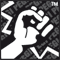 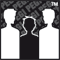 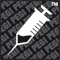 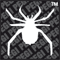 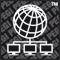 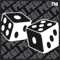 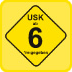 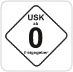 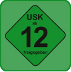 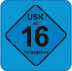 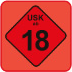 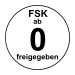 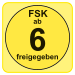 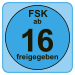 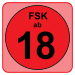 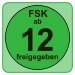 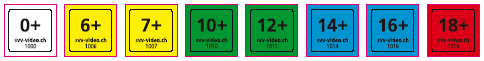 [Speaker Notes: Les jeux et les films achetés dans un magasin portent généralement sur l’emballage une indication de l’âge à partir duquel ce produit est adapté. Les sites web mentionnés ici permettent d’en savoir plus sur la signification des symboles utilisés. Toutefois, l’« âge conseillé » est une valeur purement indicative. Pour plus de sécurité, il faut d’abord utiliser soi-même le média, ou rester auprès des enfants lorsqu’ils l’utilisent.]
Limites du contrôle parental
Accéder à Internet est possible partout, pas seulement à la maison
Contrevenir aux règles, c’est un jeu pour les jeunes
L’historique de navigation peut être supprimé ou modifié
Les enfants peuvent utiliser la navigation anonyme
L’âge conseillé n’est pas toujours adapté
[Speaker Notes: Comme les possibilités de contrôle parental sont très limitées et que les enfants peuvent aisément les contourner, il importe avant tout d’établir une relation de confiance entre parents et enfants. Les enfants doivent comprendre pourquoi leurs parents s’inquiètent et veulent connaître les expériences qu’ils font en ligne. L’exemple des âges conseillés montre bien que les parents doivent s’intéresser de près à ce que leurs enfants font avec les médias. En effet, rien ne garantit que les enfants ne seront pas choqués par certains contenus, même s’ils ont théoriquement l’âge requis (par ex. le film Bambi est conseillé pour les enfants à partir de 0 an, mais il peut tout à fait angoisser un enfant en bas âge).]
Stratégies parentales efficaces
Montrer de l’intérêt et parler avec l’enfant
Explorer Internet ensemble 
Ne pas menacer ou sanctionner
Réagir lorsque quelque chose paraît bizarre
Faire preuve d’empathie
Chercher ensemble des solutions
Faire appel à des personnes de confiance, demander de l’aide
[Speaker Notes: Cette stratégie en sept points constitue un outil pour les parents. Elle a pour but de leur fournir des exemples sur la manière d’établir une bonne relation avec leurs enfants et de parler régulièrement avec eux de l’utilisation des médias et des problèmes éventuels qu’ils rencontrent dans ce cadre. Les parents jouent un rôle d’accompagnement essentiel dans tous les aspects de la vie, y compris dans le domaine des médias. Cela peut être difficile pour eux s’ils se sentent peu compétents en la matière. La stratégie proposée ici vise justement à aider ces parents à parler avec leurs enfants, à faire preuve de compréhension et à offrir leur soutien en cas de besoin. 
Remarque pour les formateurs : dans les manifestations de formation des parents, il ne suffit pas de transmettre des informations, mais il faut aussi aborder la question du mode d’interaction entre parents et enfants. Il peut donc être utile d’organiser des jeux de rôle afin de tester les stratégies recommandées. Cf. : 
Kaminski, J. W., Valle, L. A., Filene, J. H., & Boyle, C. L. (2008). A meta-analytic review of components associated with parent training program effectiveness. Journal of abnormal child psychology, 36, pp. 567 à 589.]
1. Montrer de l’intérêt et parler
« Peux-tu me faire voir tes sites préférés? »
« Qu’est-ce qui te plaît sur ce site / dans ce jeu? »
« Peux-tu m’expliquer comment ça marche? »
« As-tu aussi fait de mauvaises expériences? »
[Speaker Notes: Les adultes pensent parfois qu’ils doivent en savoir beaucoup plus que leurs enfants. Dans le domaine des médias numériques, cela peut tout à fait être l’inverse, et les enfants peuvent à leur tour expliquer quelque chose aux adultes, assumant ainsi le rôle d’experts. C’est aussi une manière de montrer à l’enfant que l’on s’intéresse à ce qu’il fait. Cet intérêt constitue le fondement de toutes les autres étapes.]
2. Explorer Internet ensemble
« Que fais-tu, qu’est-ce que je fais? »
« Connais-tu déjà…? »
« On essaie ça ensemble? »
« On regarde ce qu’il y a d’autre? »
« Suis-je un bon exemple? »
[Speaker Notes: Des expériences médiatiques positives communes peuvent constituer une bonne base pour échanger plus tard aussi sur les expériences critiques. Par ailleurs, les parents doivent toujours se demander s’ils sont un bon exemple en termes de consommation médiatique. Cela ne veut évidemment pas dire que les parents ne peuvent faire que ce qu’ils autorisent à leurs enfants. Mais ils doivent être conscients du fait que les enfants intègrent les comportements de leurs parents, avec des effets à long terme.]
3. Ne pas menacer ou sanctionner
« Je suis là pour toi. »
« S’il arrive quoi que ce soit, viens m’en parler. »
« Ensemble, nous trouverons des solutions. »
« On apprend toujours quelque chose des difficultés. »
[Speaker Notes: Les menaces et les sanctions ont pour conséquence que les enfants ont tendance à cacher leurs problèmes et ne sont pas ouverts à la discussion. Or ils doivent au contraire savoir que s’ils ont un problème, leurs parents vont essayer de les écouter calmement et avec compréhension, car le bien de leur enfant est la première chose qui compte.]
4. Réagir lorsque quelque chose  paraît bizarre
« Ça va ? Que s’est-il passé ? »
« J’ai l’impression que tu… »
« Je me fais du souci, parce que… »
« Est-ce que je vois juste ? Quelle en est la raison ? »
« Est-ce que je peux t’aider ? »
[Speaker Notes: En règle générale, les parents « sentent » quand quelque chose ne tourne pas rond avec leur enfant. Il arrive cependant qu’ils s’en rendent compte mais n’aillent pas au fond des choses, faute de temps. S’ils ont un doute, il faut absolument qu’ils en parlent à l’enfant et lui posent des questions.]
5. Faire preuve d’empathie
« Tu dois vraiment te sentir très… »
« Je comprends que tu… »
« C’est tout à fait normal de se sentir comme ça. »
« Est-ce qu’il n’y aurait pas une autre façon de voir les choses ? »
[Speaker Notes: Lorsqu’un enfant parle d’un problème, il est tout d’abord important de l’écouter avec empathie. Les enfants ont besoin de quelqu’un qui les soutient même s’ils ne se sont pas forcément bien comportés. Dans ce cas, on peut faire comprendre à l’enfant qu’il n’a pas eu la bonne attitude, mais qu’on est quand même de son côté et qu’on va l’aider à résoudre le problème. Après avoir manifesté de l’empathie, il est aussi possible de suggérer prudemment d’autres interprétations. On peut parfois voir les choses autrement et trouver ainsi une porte de sortie.]
6. Chercher ensemble des solutions
« Il y a toujours une solution. »
« Tu n’es pas seul. Qui pourrait t’aider ? »
« Voyons quelles solutions nous pouvons trouver. »
« Quelle est pour toi la meilleure option ? »
« Et si tu essayais celle-ci ? »
« Où pouvons-nous chercher de l’aide ? »
[Speaker Notes: Il faut toujours impliquer l’enfant dans la recherche de solutions et éviter de régler les choses sans lui. Il apprendra ainsi à rechercher lui-même des solutions à l’avenir. Il est aussi important de lui faire comprendre qu’il existe toujours une solution. C’est particulièrement important pour les victimes de harcèlement, qui peuvent avoir l’impression que leur situation est sans issue.]
7. Demander de l’aide
Personnes de confiance (par ex. amis, famille)
Médiateurs scolaires, enseignants, direction scolaire
Thérapeutes et médecins
Centres de consultation
Groupes d’entraide
Police
[Speaker Notes: Il y a beaucoup d’interlocuteurs possibles et il est bon que les enfants sachent qu’ils ne sont pas seuls avec leurs parents. L’ordre proposé dans la liste n’a pas de signification particulière. Le choix de l’acteur dépend en effet du cas concret (le cyberharcèlement nécessite une aide différente qu’une agression d’ordre sexuel, par ex.).]
Conclusion : accompagner au lieu d’interdire
Soutenir et accompagner
 plus grandes compétences médiatiques des enfants
 malgré des risques moins d’expériences négatives
Interdire et contrôler
 plus faibles compétences médiatiques des enfants
 moins de risques, mais plus d’expériences négatives liés aux médias
[Speaker Notes: Les parents doivent accompagner au lieu d’interdire :
Lorsque les parents soutiennent et accompagnent leur enfant, celui-ci développe de plus grandes compétences médiatiques et fait moins d’expériences négatives. Même lorsque les enfants font de temps en temps une expérience négative en ligne, ils la gèrent mieux. L’impact des expériences négatives reste ainsi limité. 
Si en revanche les parents préfèrent interdire et contrôler, les enfants ont moins de possibilités de développer leurs compétences médiatiques. Ils font aussi moins d’expériences négatives puisqu’ils ont moins de liberté. Mais lorsqu’ils sont confrontés à une expérience négative en dehors du cadre familial, ils n’ont pas appris à y faire face et la vivent plus mal. 
Hasebrink, U. (2013). Exposé dans le cadre du Forum professionnel sur la protection de la jeunesse face aux médias, disponible à l’adresse suivante : 
http://www.jeunesetmedias.ch/fileadmin/user_upload/Nationales_Programm/Referate_2._Nationales_Fachforum_2013/Keynote_Hasebrink_FR.pdf]
Une bonne attitude générale
« Les nouveaux médias font partie de notre monde et sont utiles. »
« Là où il y a des opportunités, il y a aussi des risques. »
« Les parents ont une importante fonction d’accompagnement. »
« Les enfants doivent vivre des expériences médias positives. »
« Il faut les informer des risques et en parler sans attendre. »
« Il faut protéger autant que possible les enfants des dangers. »
« En cas de problème, compréhension et soutien avant tout. »
« Il faut encourager la conscience de soi et les compétences médiatiques. »
[Speaker Notes: Cette diapositive fournit les grandes lignes d’une bonne attitude générale des parents qui souhaitent soutenir leurs enfants dans leur apprentissage du monde des médias. La liste n’est pas exhaustive.]
Soigner la relation avec l’enfant
Se montrer aimant, même lorsque son comportementest difficile
Montrer qu’on est ouvert au dialogue et prêt à aider
Organiser des activités communes
Demander de l’aide à votre enfant en cas de difficulté avec les technologies et internet…
[Speaker Notes: Il faut avant tout soigner la relation avec l’enfant, c’est-à-dire : 
 Se montrer aimant, même lorsque son comportement est difficile : montrer qu’on soutient l’enfant même dans les périodes difficiles. En particulier pendant la puberté, les parents doivent essayer d’être un « roc dans la tempête » afin que leurs enfants sachent qu’ils peuvent toujours compter sur eux. 
On peut aussi soigner la relation en organisant des activités et des expériences communes, qui donnent des possibilités de discussion.]
Informations pour les jeunes enfants
http://www.geschichtenausdeminternet.ch/index_fr.html
www.netcity.org
www.vinzetlou.net
www.habilomedias.ca/jeux/jouer-sans-se-faire-jouer
[Speaker Notes: Ces pages proposent des petites histoires, parfois sous la forme de bande dessinée. Elles s’adressent aux jeunes enfants.
En allemand 
www.internauten.de
www.sheeplive.eu]
Informations pour les adolescents
www.surferprudent.org
www.2025exmachina.net
www.e-enfance.org/supports-de-prévention.html
[Speaker Notes: Ces pages parlent le langage des jeunes. www.ciao.ch  et www.feel-ok.ch (en allemand uniquement) abordent de nombreuses questions, et les problèmes liés aux médias ne constituent qu’une partie de l’offre d’information. Le site www.lilli.ch (en allemand) est quant à lui spécialisé dans les questions relatives à la sexualité, et les questions médiatiques jouent aussi un rôle dans ce contexte. Tous ces sites proposent également des forums : les jeunes peuvent poser des questions et discuter avec des pairs. Ces forums sont encadrés par des spécialistes qualifiés.

www.tschau.ch/multimedia
www.feel-ok.ch
www.lilli.ch/chatten]
Informations destinées aux parents
http://www.prevention-web.ch/parents.htm
www.safersurfing.ch
www.cybersmart.ch
www.jeunesetmedias.ch
www.mediafute.ch 
www.filtra.info 
http://www.prevention-web.ch/securite.htm
[Speaker Notes: Il existe une multitude de sites Internet informant les parents sur les risques et les problèmes dans le contexte des médias numériques. Le site www.jeunesetmedias.ch en fournit une vue d’ensemble.
 www.elternet.ch
www.klicksafe.de
www.schau-hin.info
www.security4kids.ch]
Offres d’aide et de conseil
Pour les enfants : www.147.ch , Tél. 147 (anonyme, gratuit)
Pour les parents : www.elternnotruf.ch , Tél. 0848 35 45 55
Pour les parents : www.projuventute.ch/Conseils-aux-parents
Aide aux victimes : www.aide-aux-victimes.ch 
Sur place : www.jeunesetmedias.ch/offres-et-conseils 
Service de consultation de la police : www.skppsc.ch/link/jugenddienste 
Appel d’urgence : www.police.ch/fr (117)
[Speaker Notes: La liste des services d’aide et de conseils proposée ici n’est pas non plus exhaustive. La base de données accessible sur http://www.jeunesetmedias.ch/fr/offres-et-conseils/base-de-donnees-doffres.html fournit aussi des renseignements sur les offres locales.]
Offres de formation des parents
www.actioninnocence.org
www.formation-des-parents.ch 
www.medien-coaching.ch  
www.projuventute.ch/Pros-des-medias
www.skppsc.ch
www.swisscom.ch/medienkurse 
www.zischtig.ch
[Speaker Notes: Cette diapositive fournit une liste non exhaustive des prestataires qui proposent des manifestations de formation des parents sur les questions relatives aux médias numériques, à relativement large échelle. Chaque prestataire a son propre profil et met l’accent sur des aspects différents. De nombreuses offres peuvent aussi être complémentaires. Pour en savoir plus, il ne faut pas hésiter à consulter les sites en question.]
Autres ressources
www.jeunesetmedias.ch